СПИСОК 
УЧАСТНИКОВ ВОЛОНТЕРСКОГО ОТРЯДА «ЮНОСТЬ»
НАШИ ЦЕЛИ
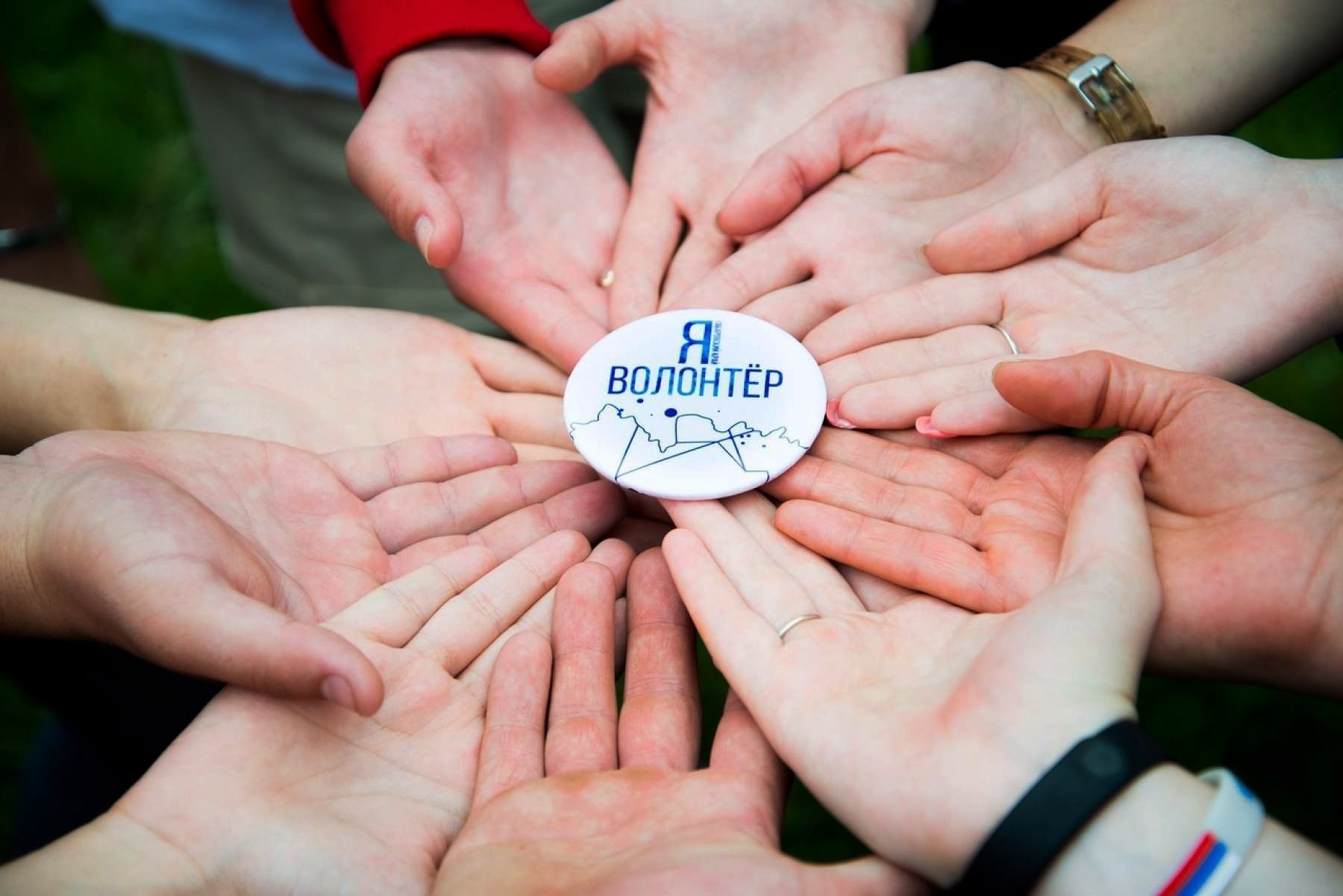 * Оказать позитивное влияние на сверстников при выборе ими жизненных ценностей.
* Апробация новых форм организации занятости детей для развития их самостоятельной познавательной деятельности, профилактики вредных привычек, воспитания здорового образа жизни.
* Развитие волонтерского движения в школе, формирование позитивных установок учащихся на добровольческую деятельность.
НАШИ ЗАДАЧИ
1.	Показать преимущества здорового образа жизни на личном примере;
2.	Пропагандировать здоровый образ жизни (при помощи акций, тренинговых занятий, тематических выступлений, конкурсов и др.);
3.	Сформировать сплоченный деятельный коллектив волонтеров;
4.	Возродить идею шефства как средства распространения волонтерского движения;
5.	Создать условия, позволяющие ученикам своими силами вести работу, направленную на снижение уровня потребления алкоголизма, табакокурения, ПАВ в подростковой среде; 
6.	Предоставлять подросткам информации о здоровом образе жизни;
7.	Создать механизм работы школы с окружающим социумом, через  создание социально-поддерживающих сетей сверстников и взрослых для детей и семей “группы риска”.
ЗАПОВЕДИ ВОЛОНТЕРОВ ШКОЛЫ
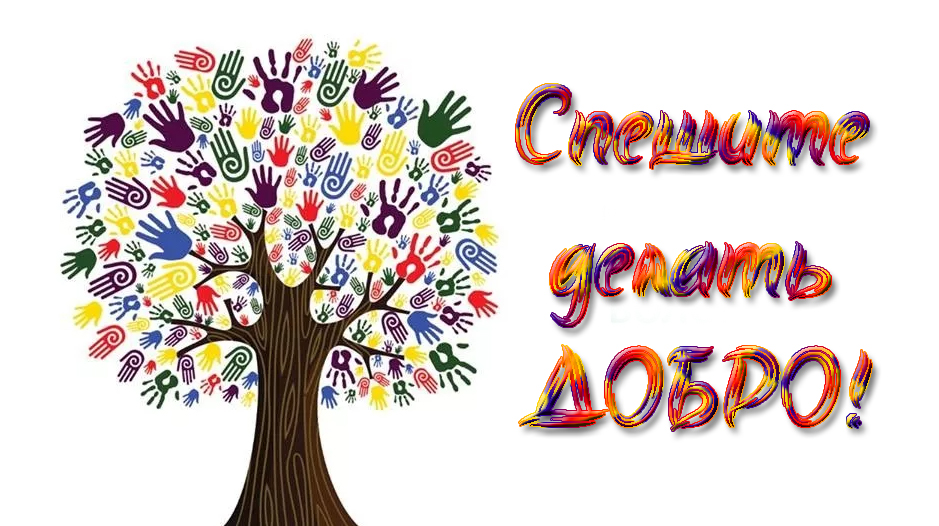 1.	Найди того, кто нуждается в твоей поддержке, помоги, защити его.
2.	Раскрой себя в любой полезной для окружающих и тебя самого деятельности.
3.	Помни, что твоя сила и твоя ценность - в твоем здоровье.
4.	Оценивай себя и своих товарищей не по словам, а по реальным отношениям и поступкам.
НАШИ МЕРОПРИЯТИЯ
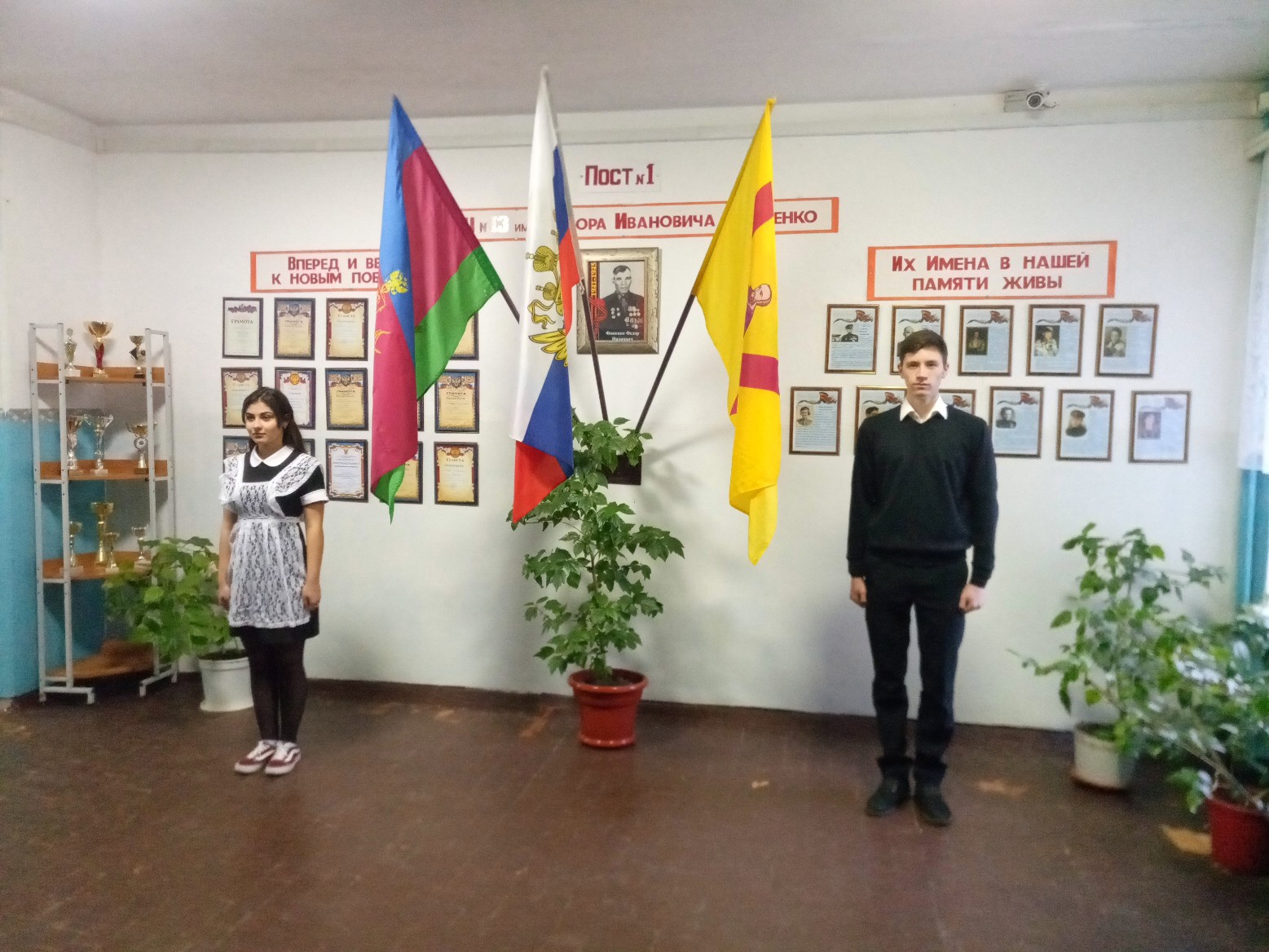 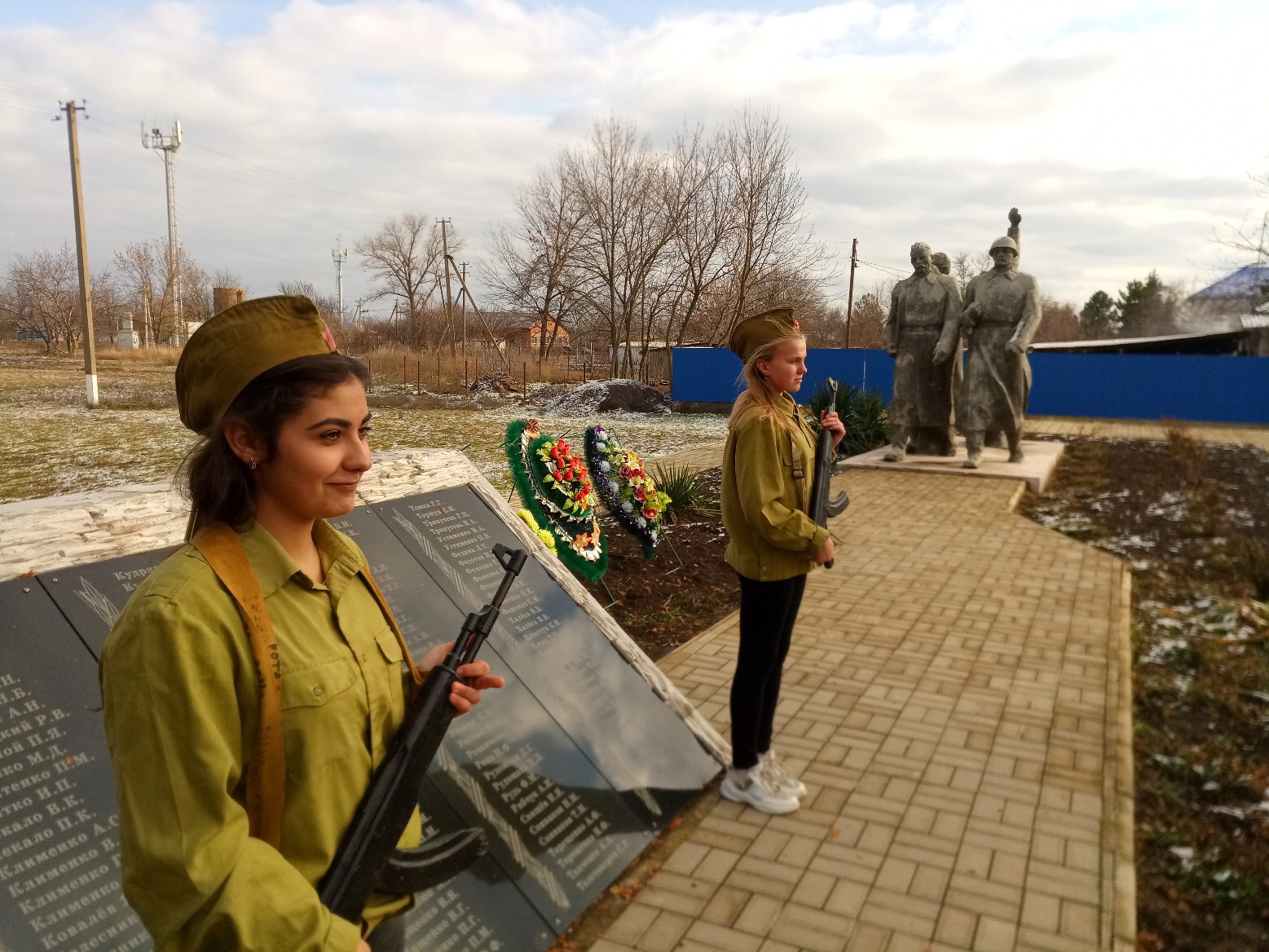 Движение «Пост №1» призвано расширить воспитательное и просветительское пространство, обеспечивающее развитие личности молодого человека в духе его сопричастности к истории и культуре России.
    Уголок «Пост №1» создан при поддержке волонтеров в 2020г.
НАШИ МЕРОПРИЯТИЯ
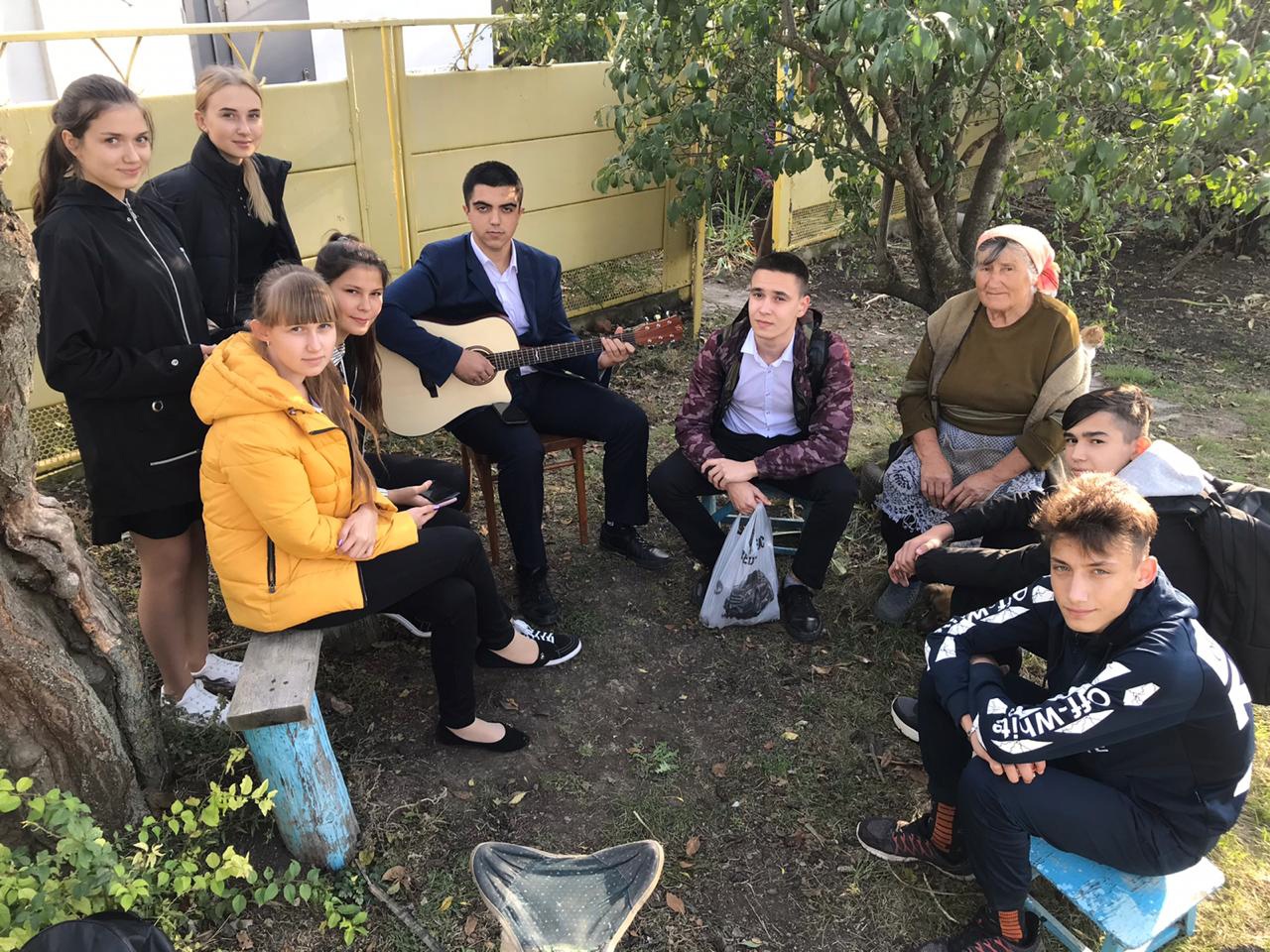 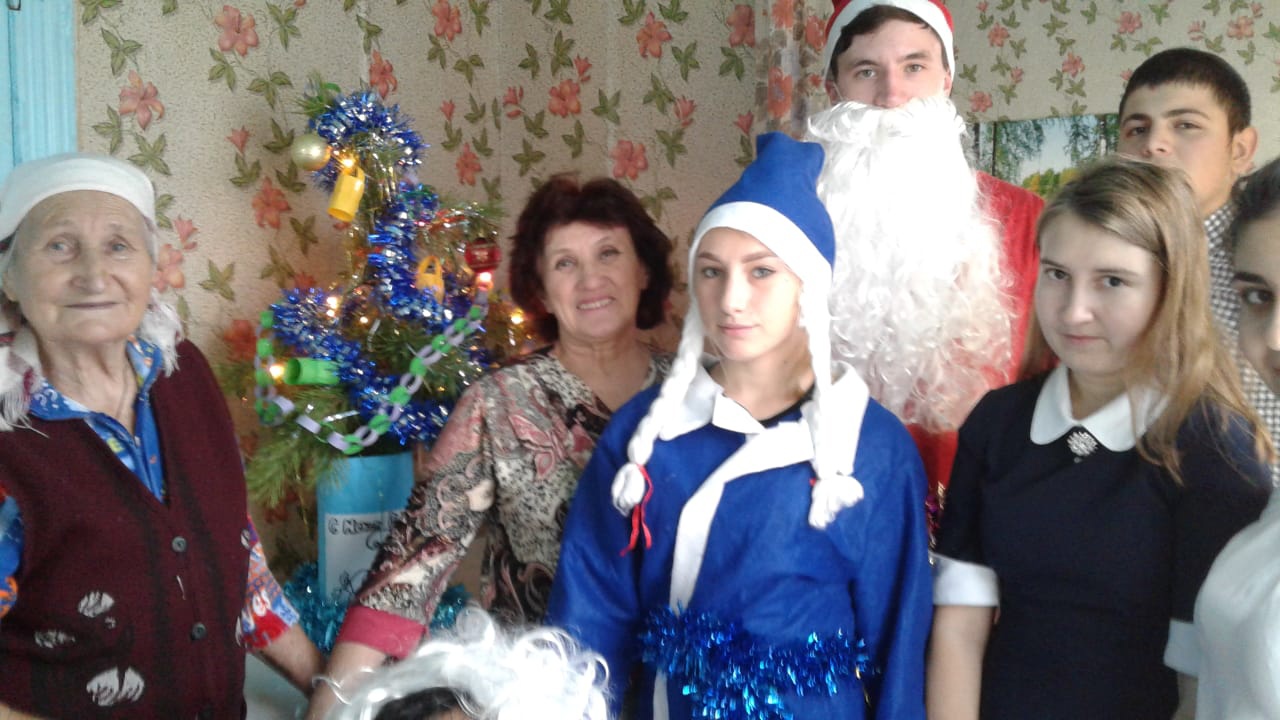 Акция «Доброта вокруг нас».
 
    Дарите любовь своим близким, 
    При жизни она им нужней. 
... ЛЮБИТЕ БЛИЖНЕГО ДУШОЮ, УМОМ И СЕРДЦЕМ БЕРЕГИТЕ…
НАШИ МЕРОПРИЯТИЯ
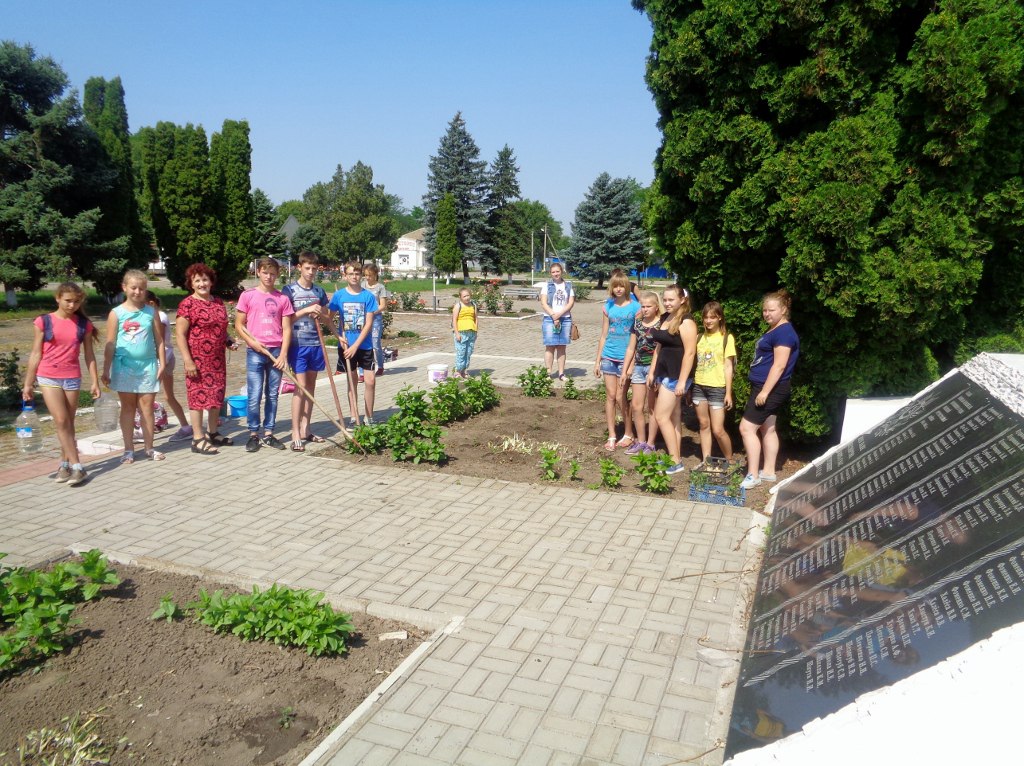 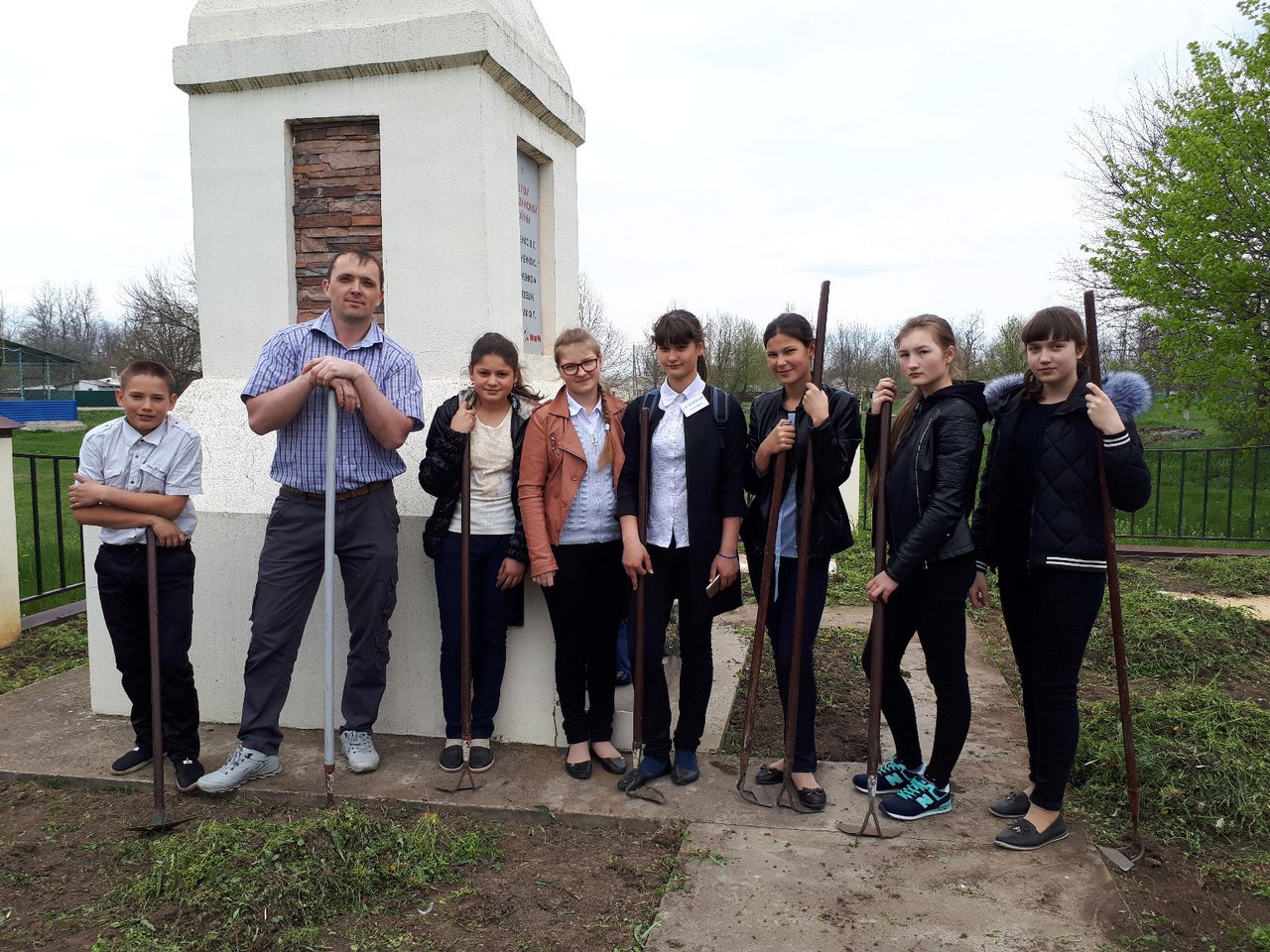 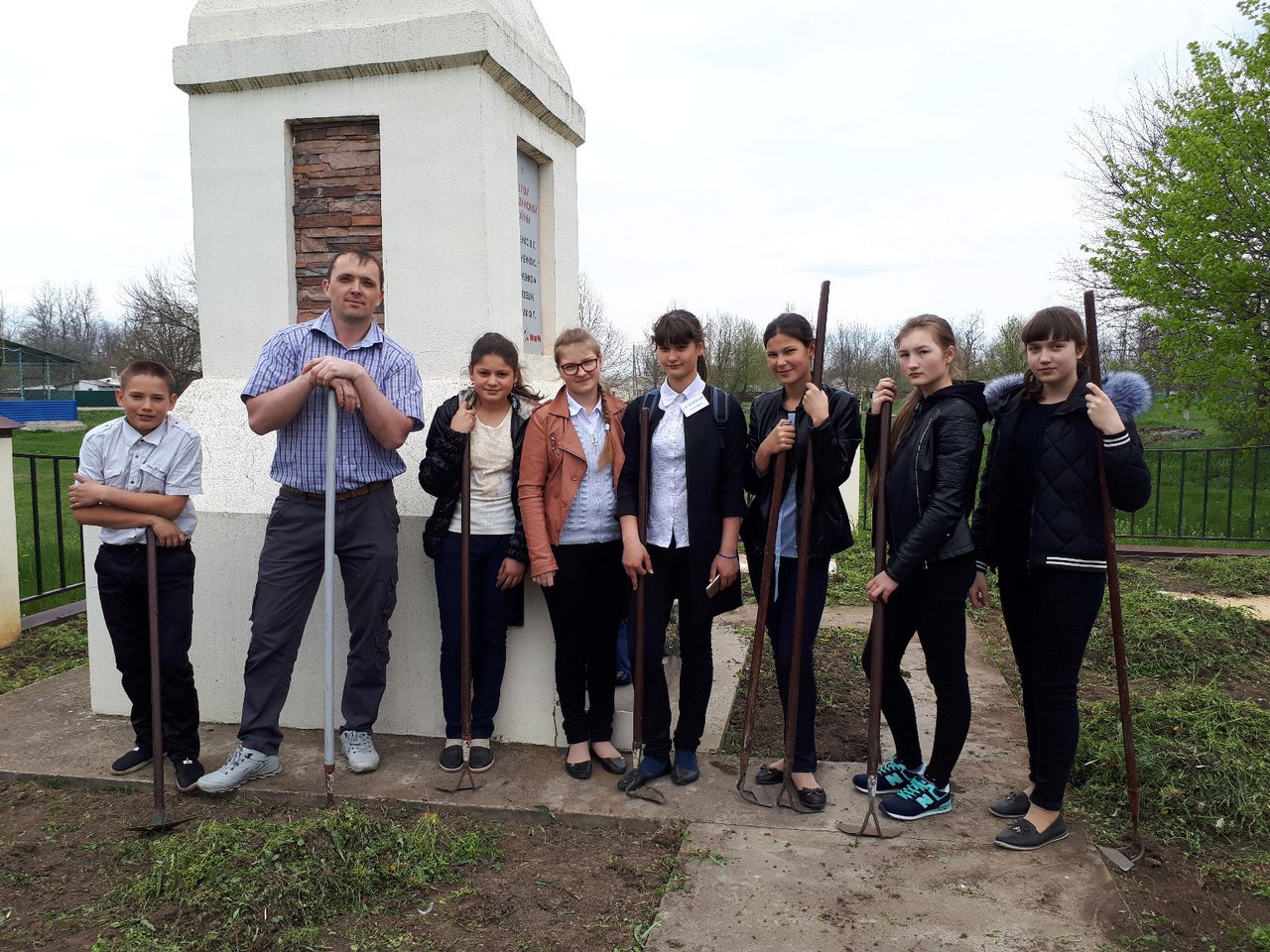 Акция "По всей России обелиски, а души рвутся из земли».  Это одна из самых значимых акций, проводимых нашими юными волонтерами. Ухаживая за станичными памятниками и мемориалом мы вспоминаем о тех людях, благодаря которым мы с вами живем в мирной стране.
НАШИ МЕРОПРИЯТИЯ
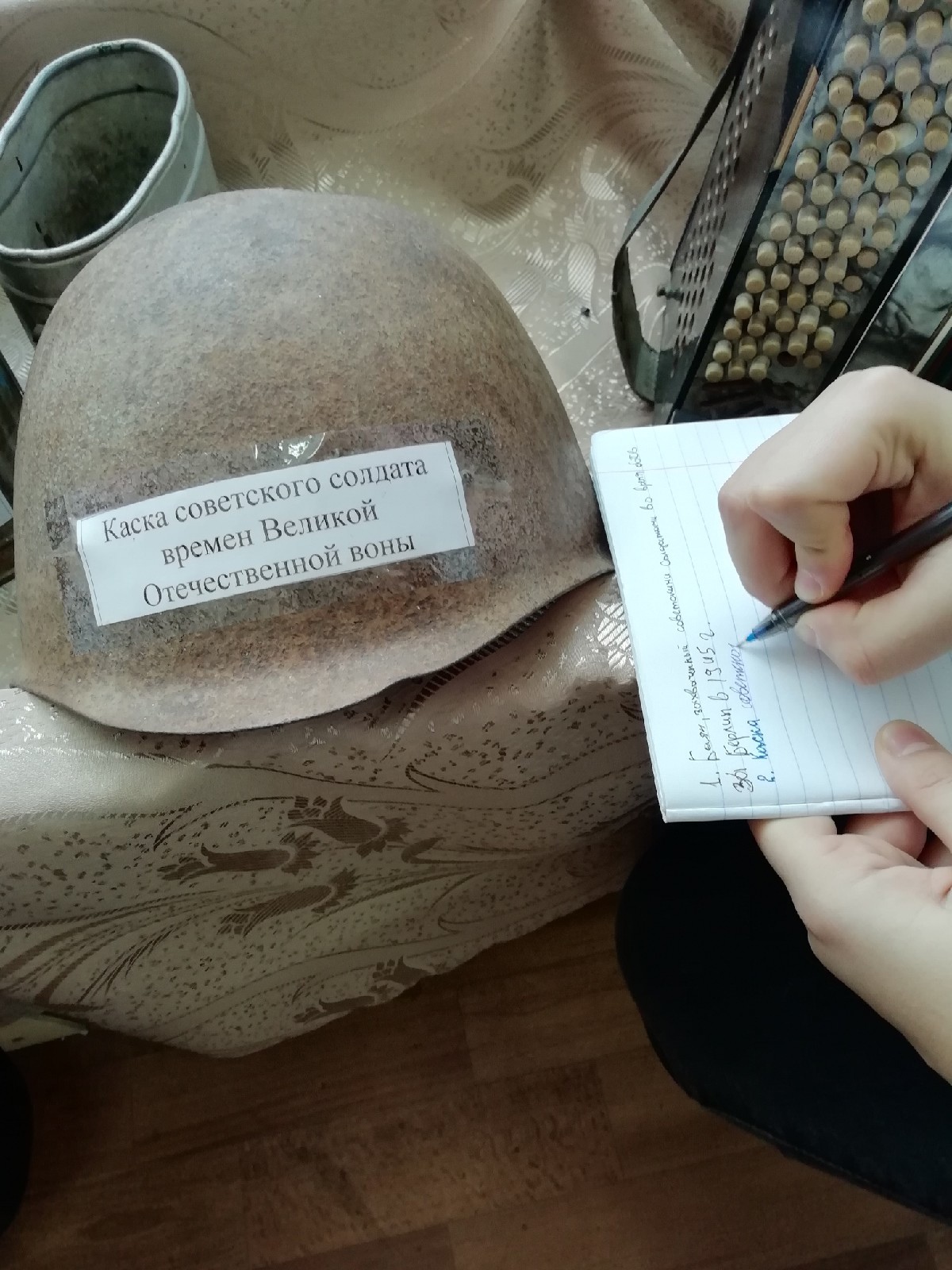 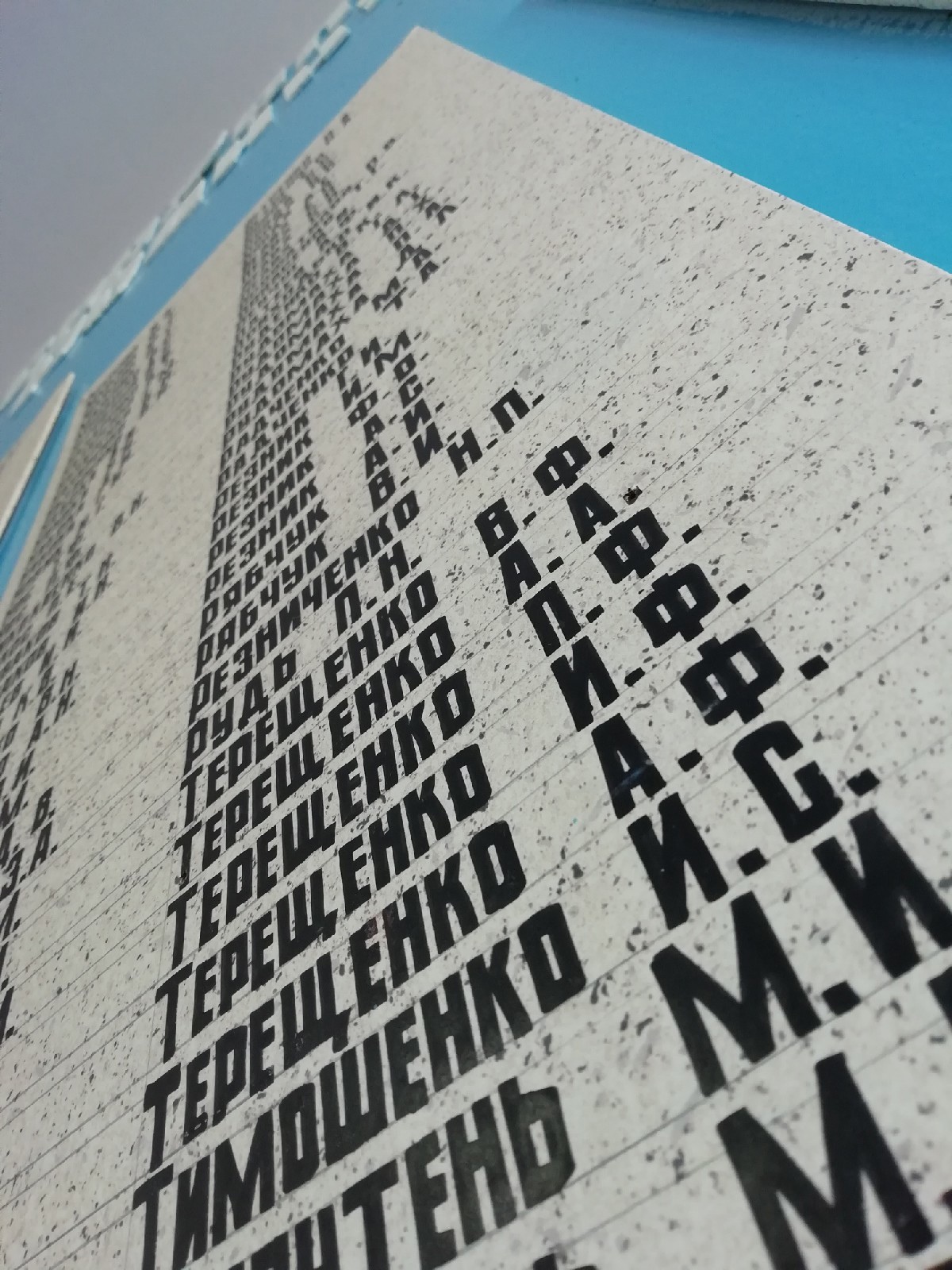 За время существования волонтерского отряда полностью переделан музейный уголок боевой славы. Отреставрировано более 150 фотографий ветеранов, найдено более 10 новых экспонатов  времен ВОВ. Сделаны стенды «Учителя – участники ВОВ» и «Их имена в нашей памяти живы»
НАШИ МЕРОПРИЯТИЯ
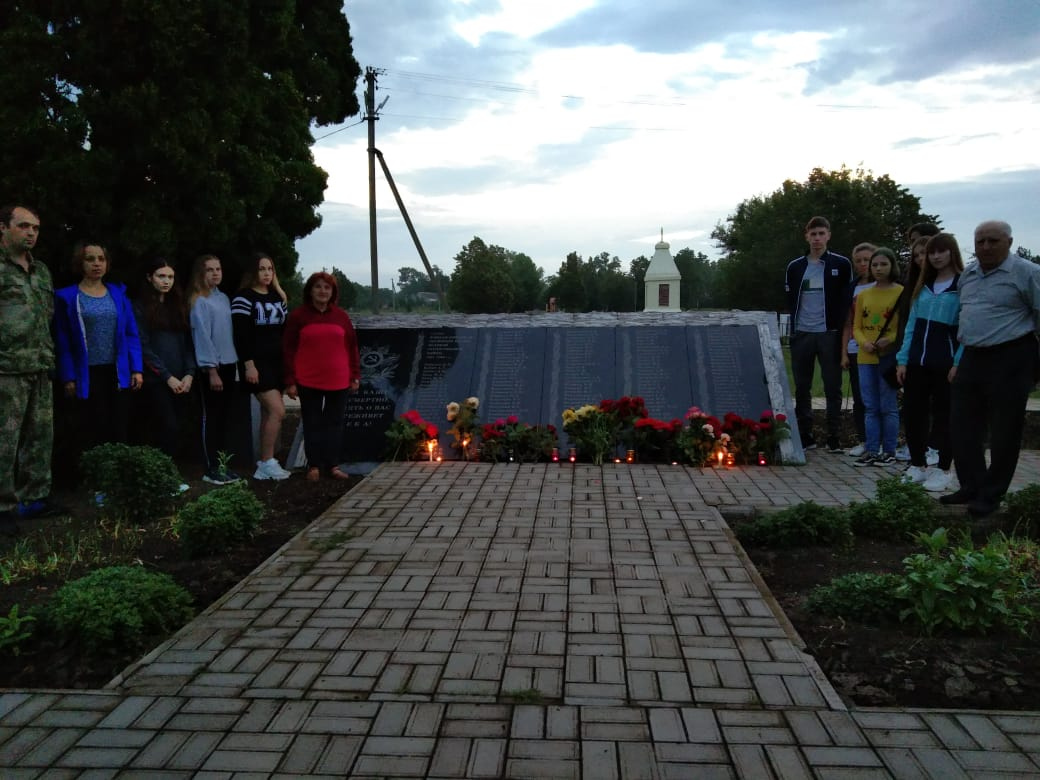 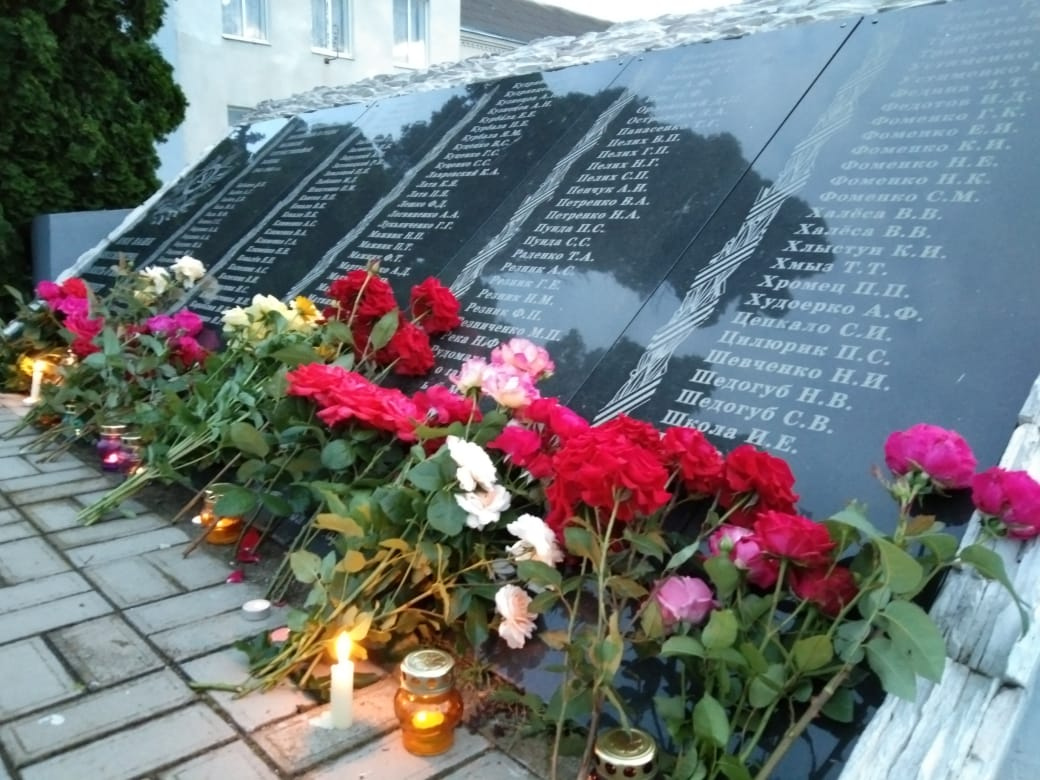 Ежегодно в 4 часа утра 22 июня волонтеры и жители станицы приходят на станичный мемориал, чтобы возложить цветы и отдать дань памяти ветеранам, отдавшим свои жизни за наше мирное небо. Ничто в этом мире не отнимет, не сотрет у нас память об испытаниях, которые пережили наши деды и прадеды в те страшные годы...
НАШИ МЕРОПРИЯТИЯ
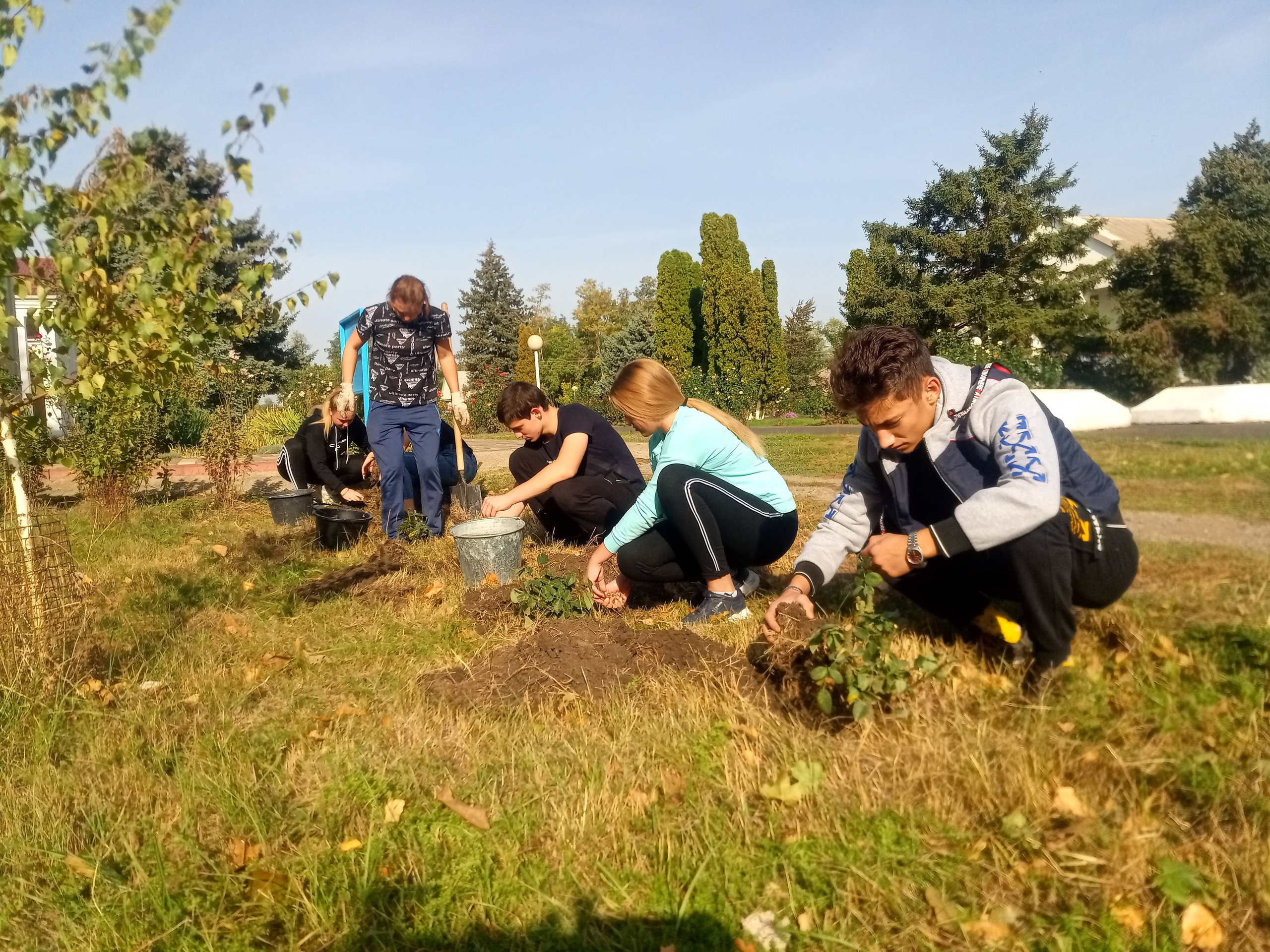 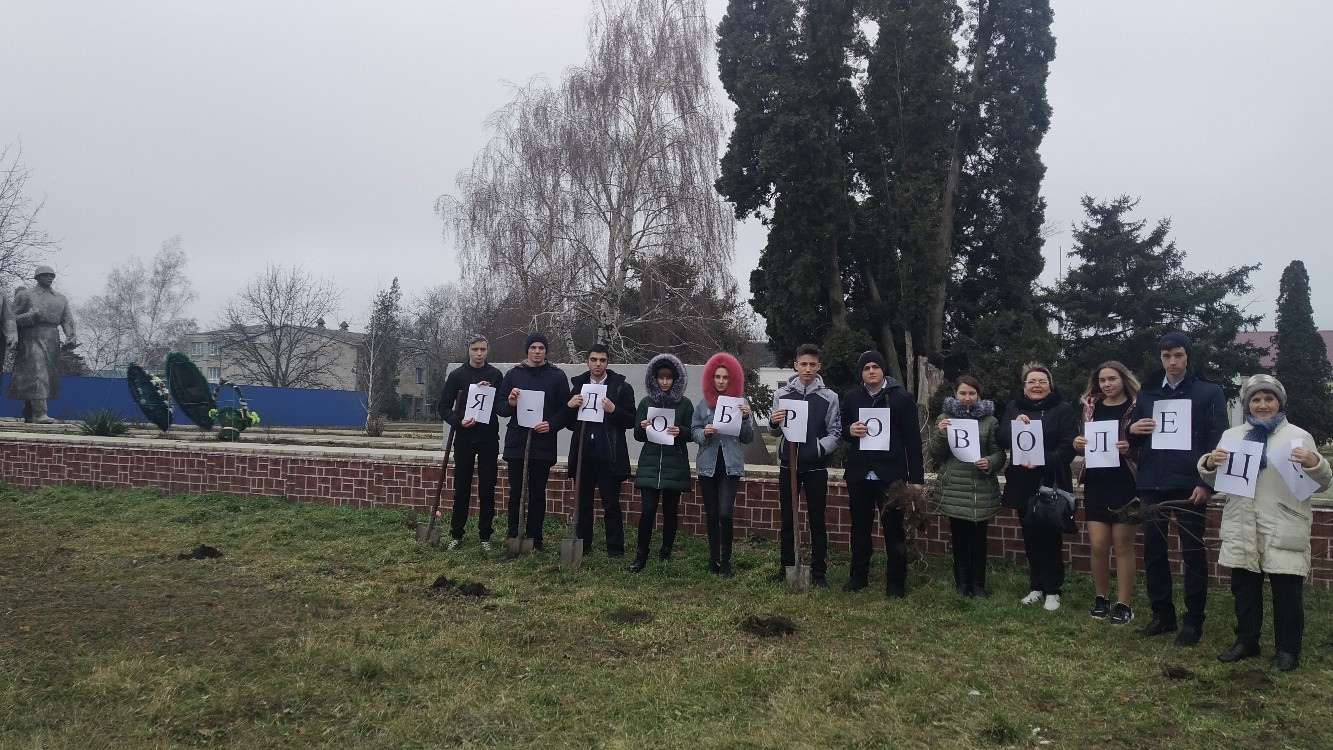 Станичные волонтеры ежегодно высаживают цветы и деревья в родной станице. Только за последних три года высажено боле 100 кустов роз и более 200 деревьев.